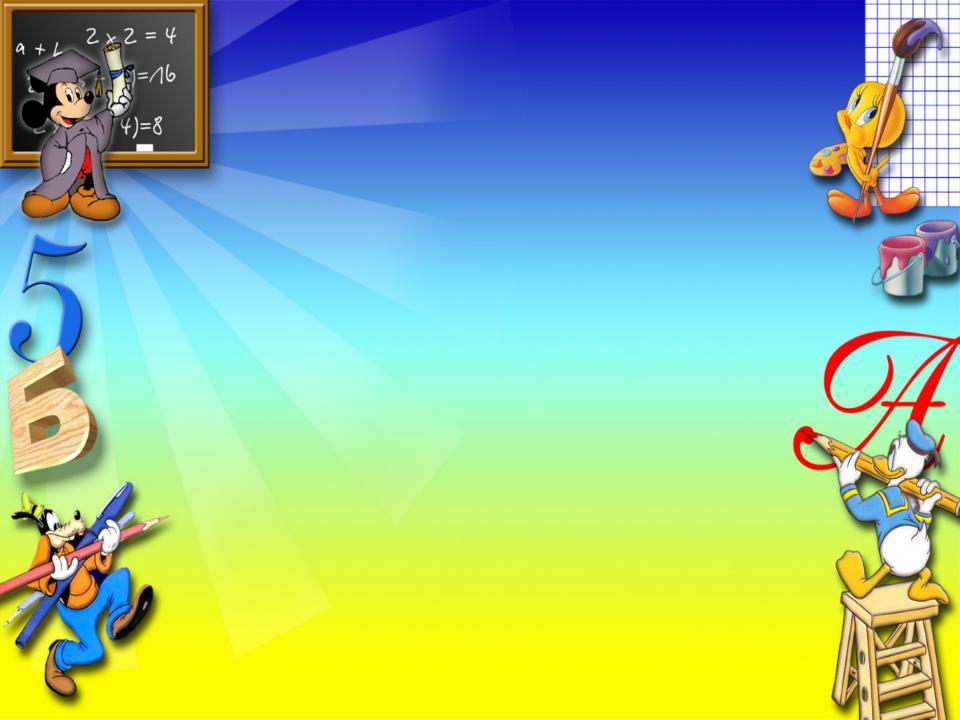 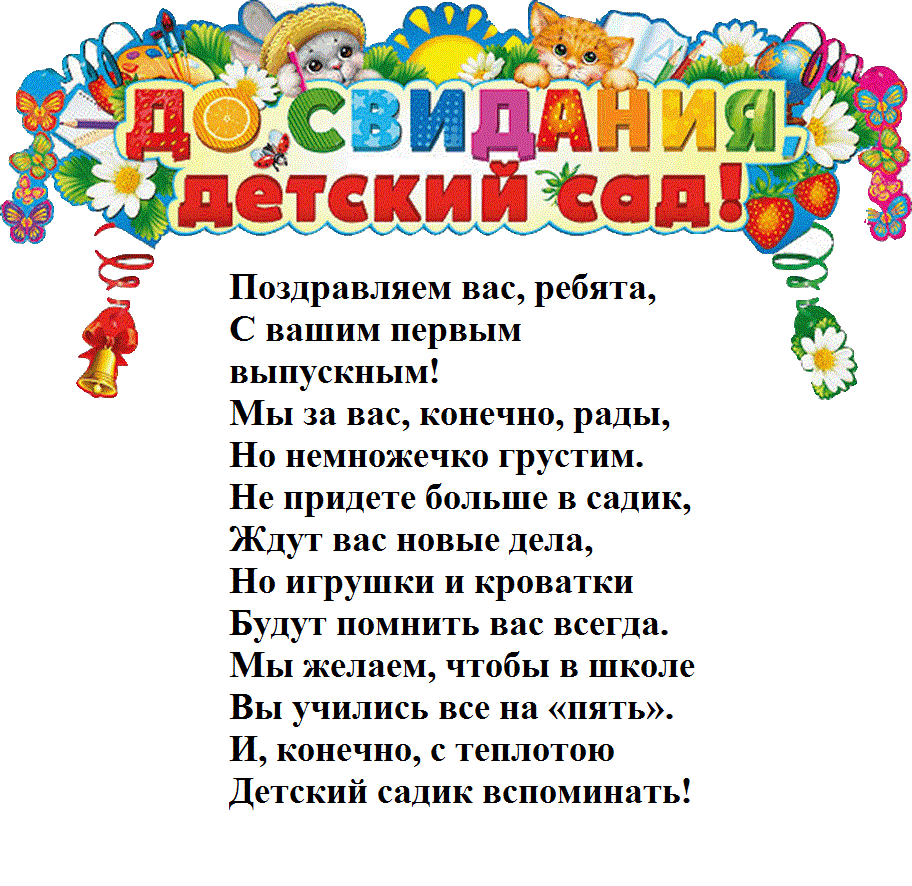 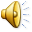 МБДОУ ЦРР №28 «Огонек»
 Группа №6 «Кузнечики»
 Выполнила воспитатель: Баталова М.А. 
               май 2020г.
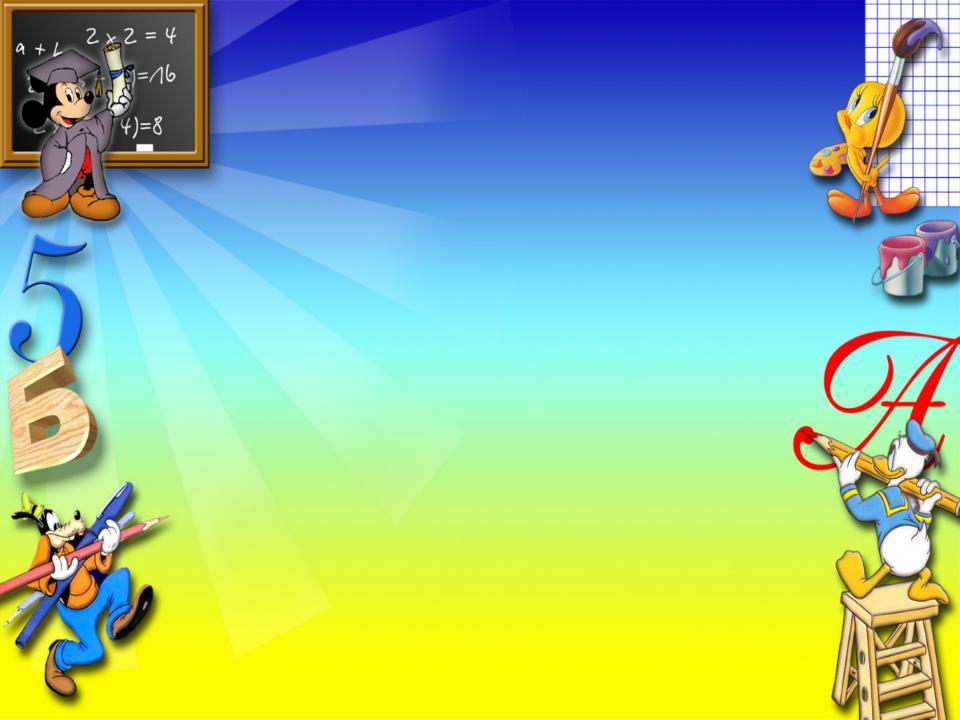 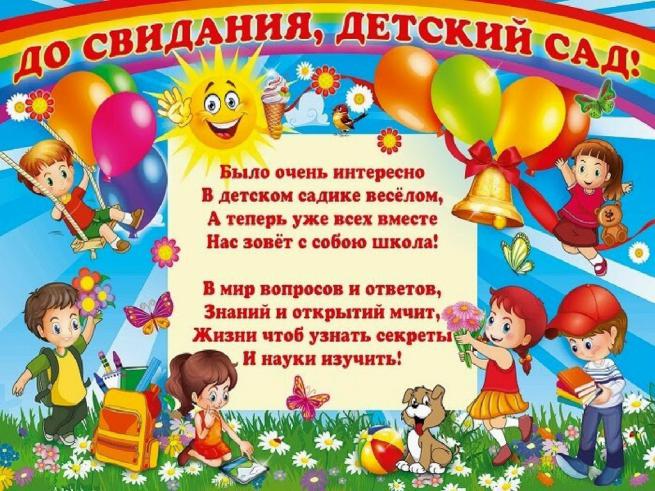 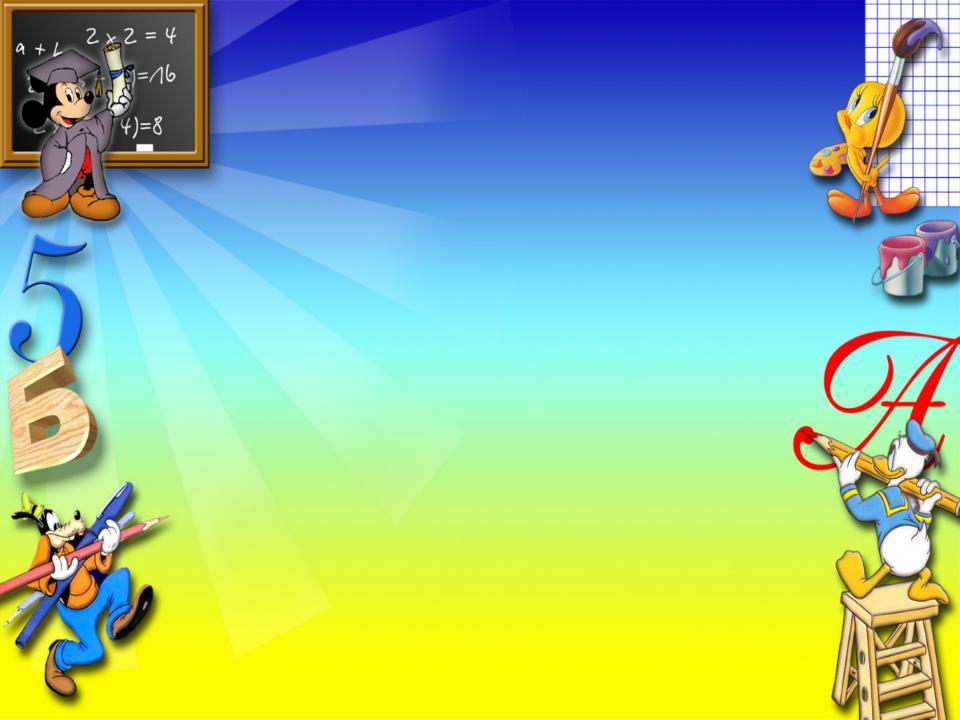 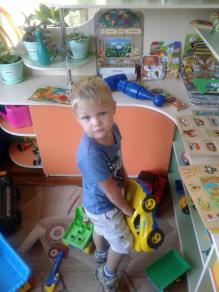 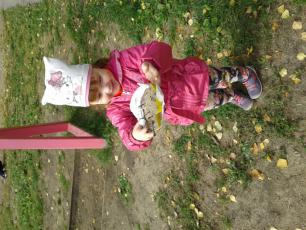 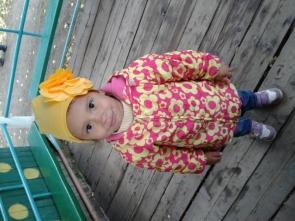 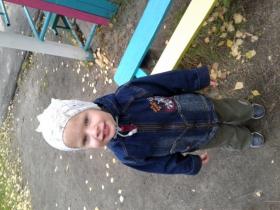 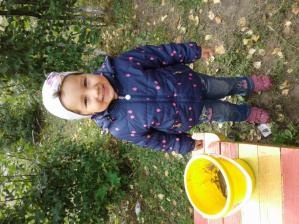 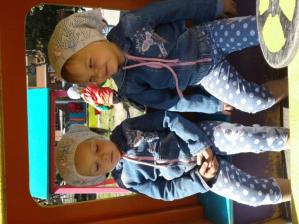 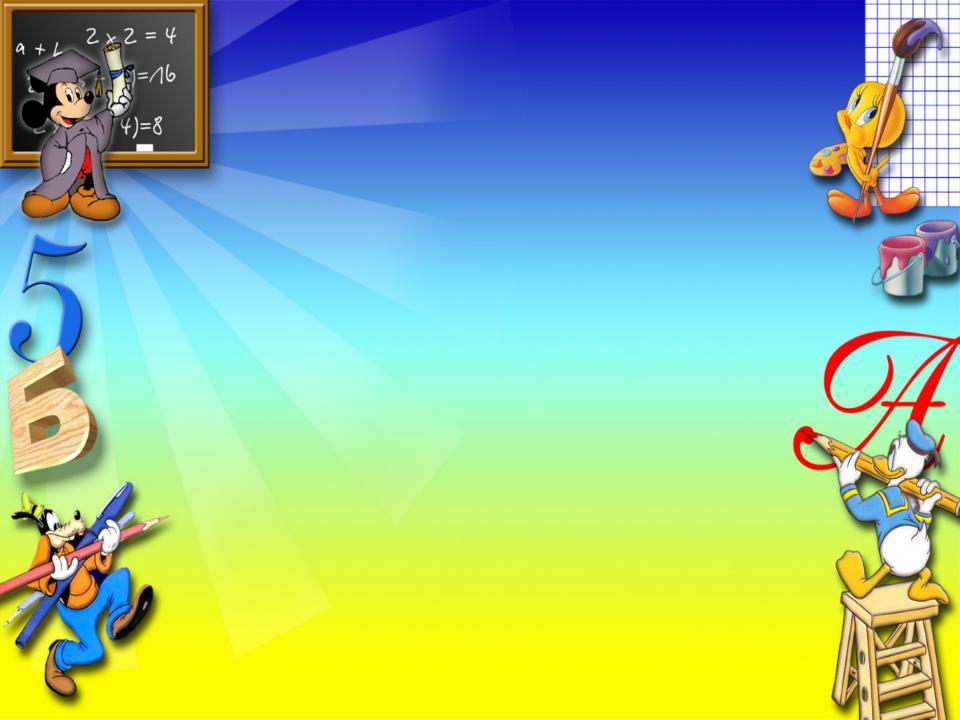 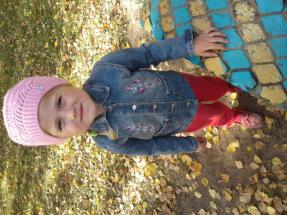 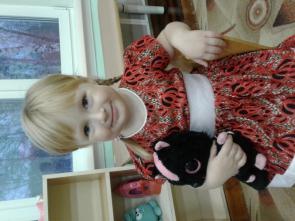 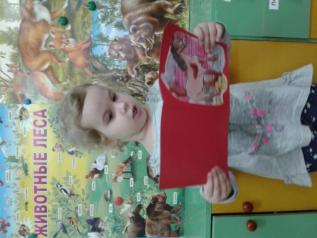 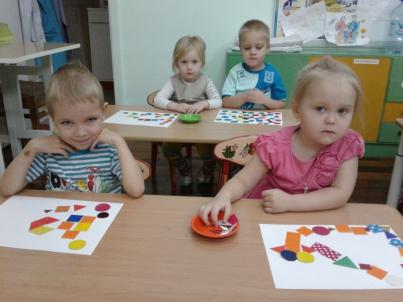 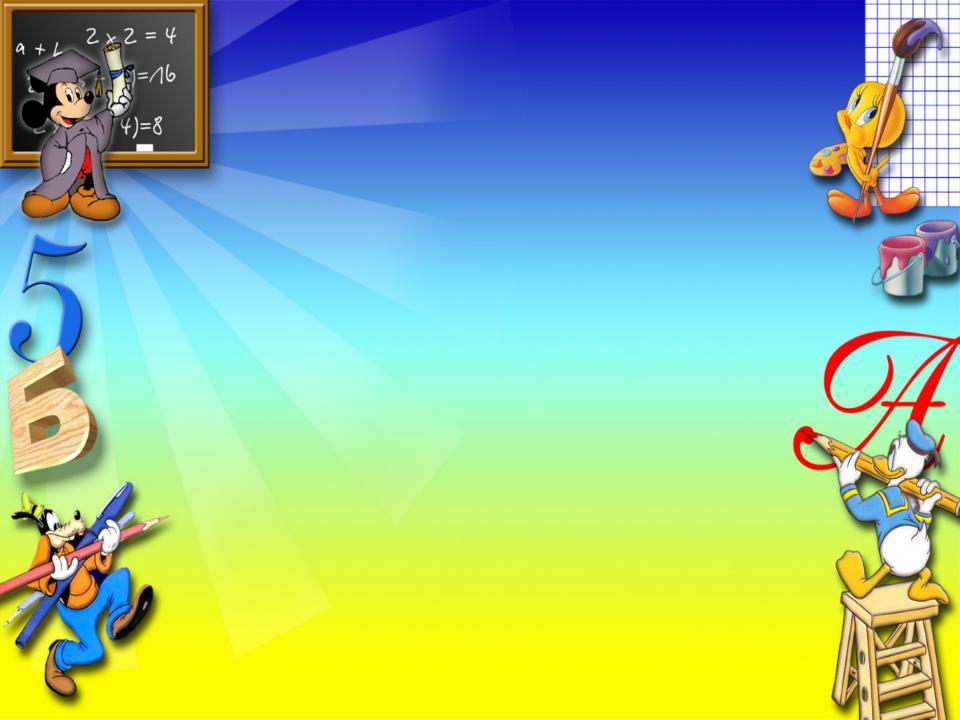 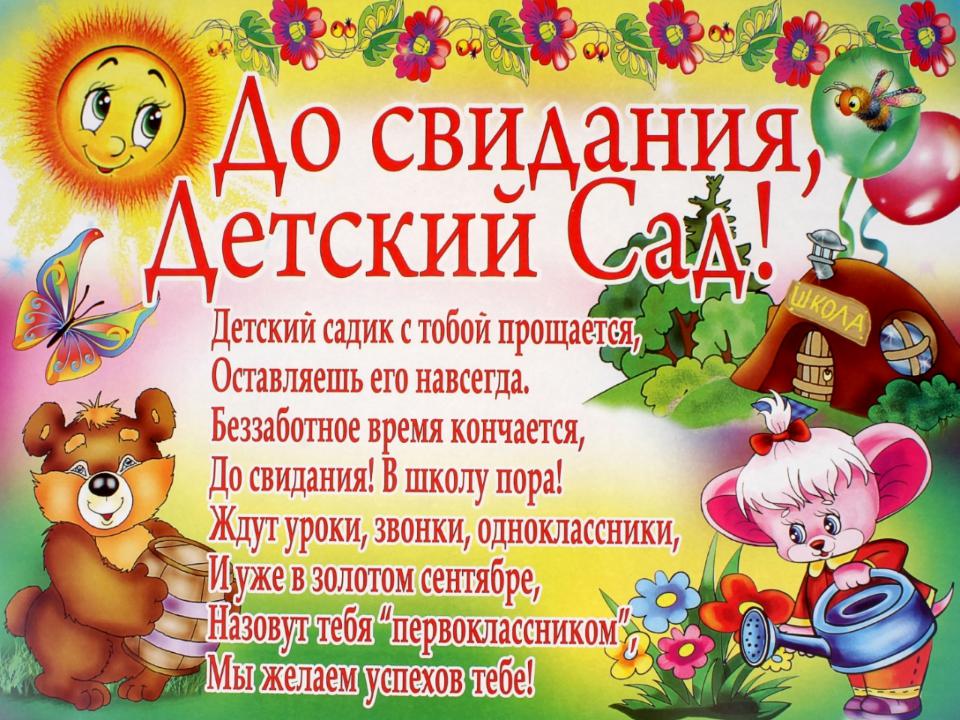 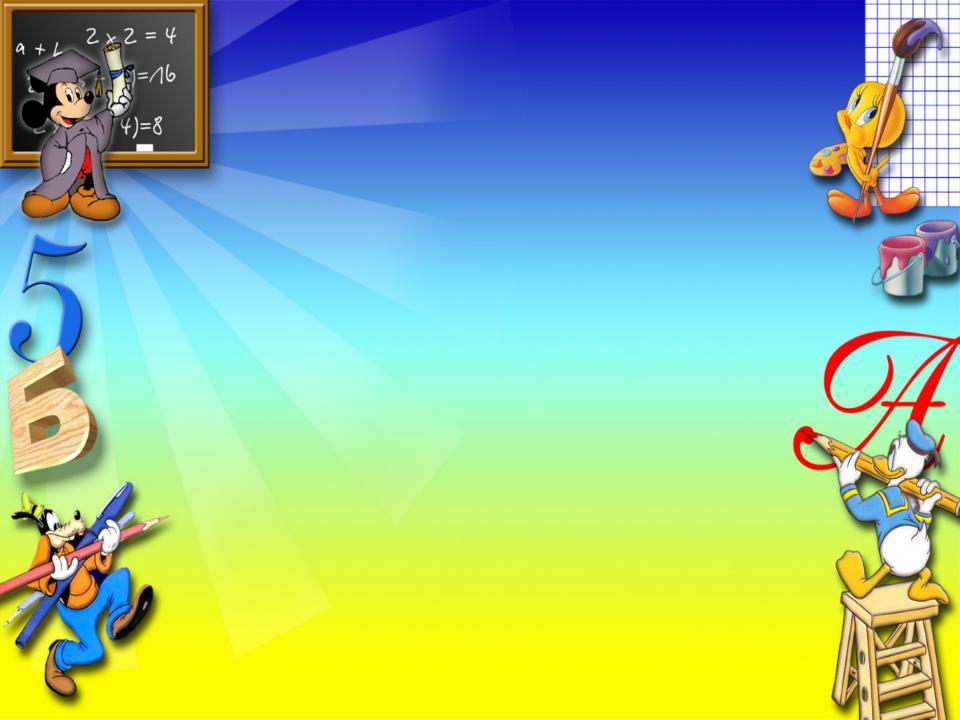 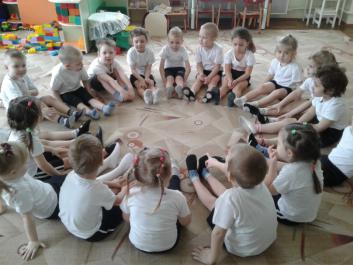 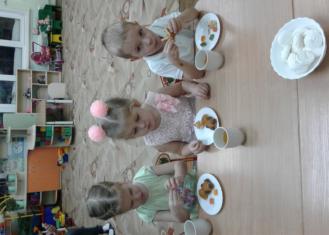 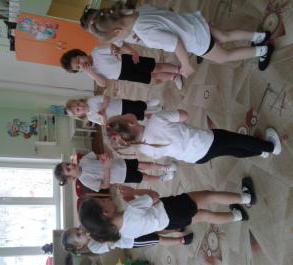 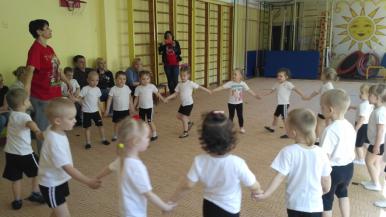 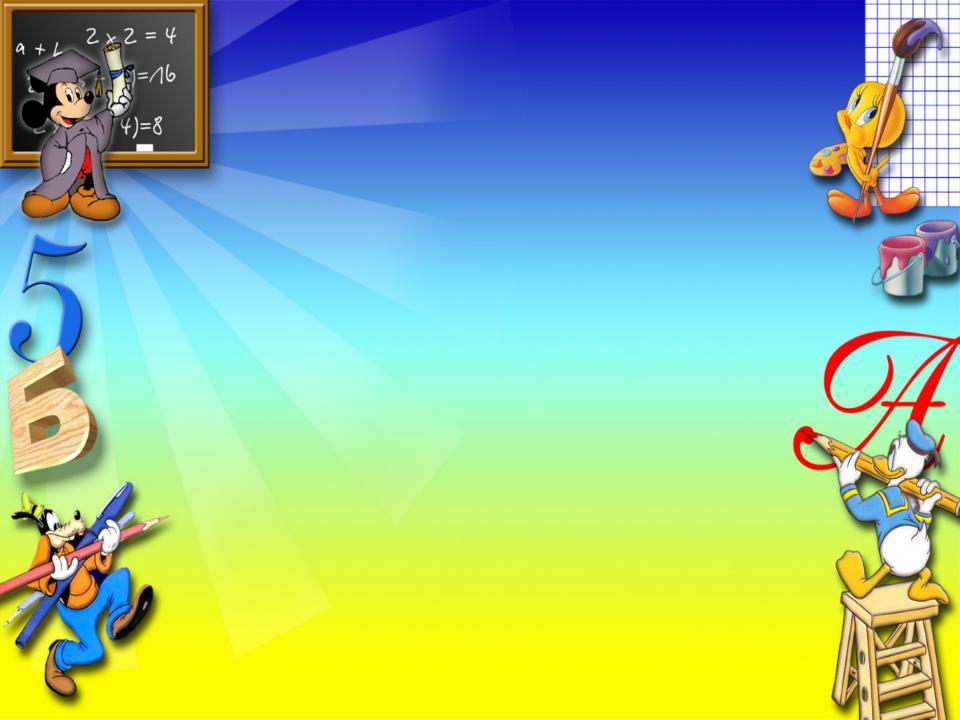 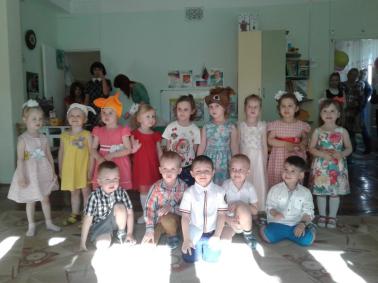 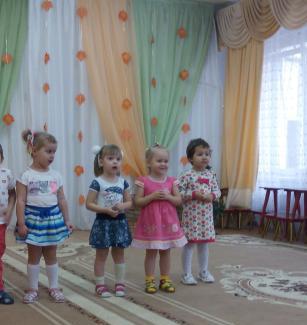 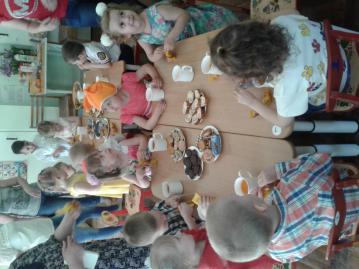 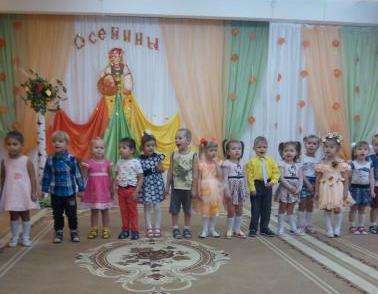 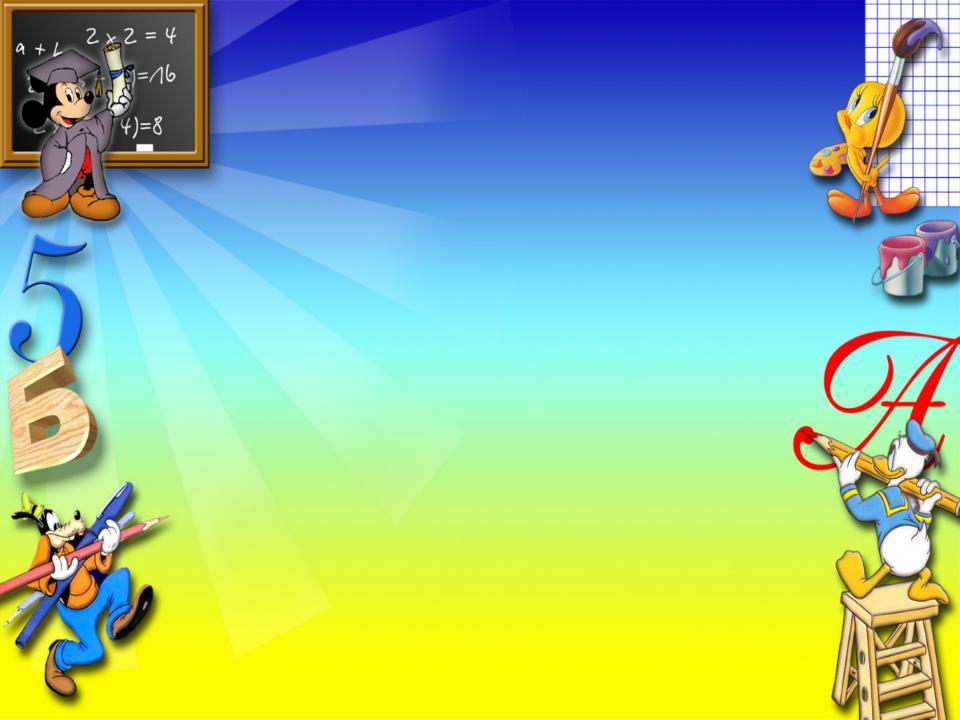 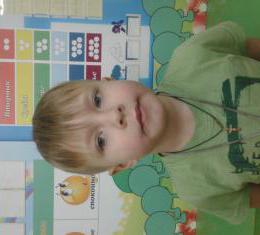 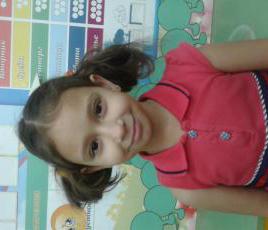 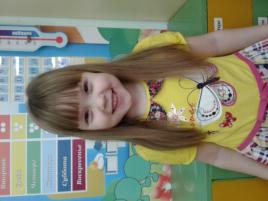 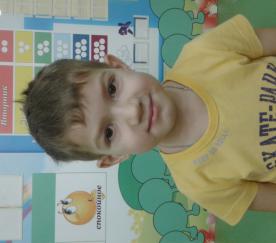 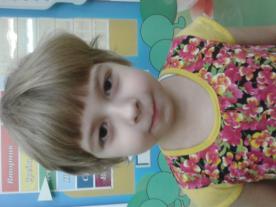 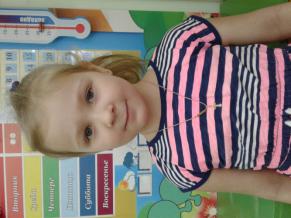 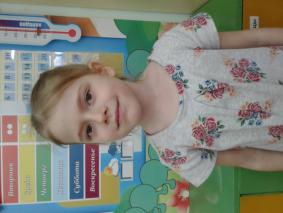 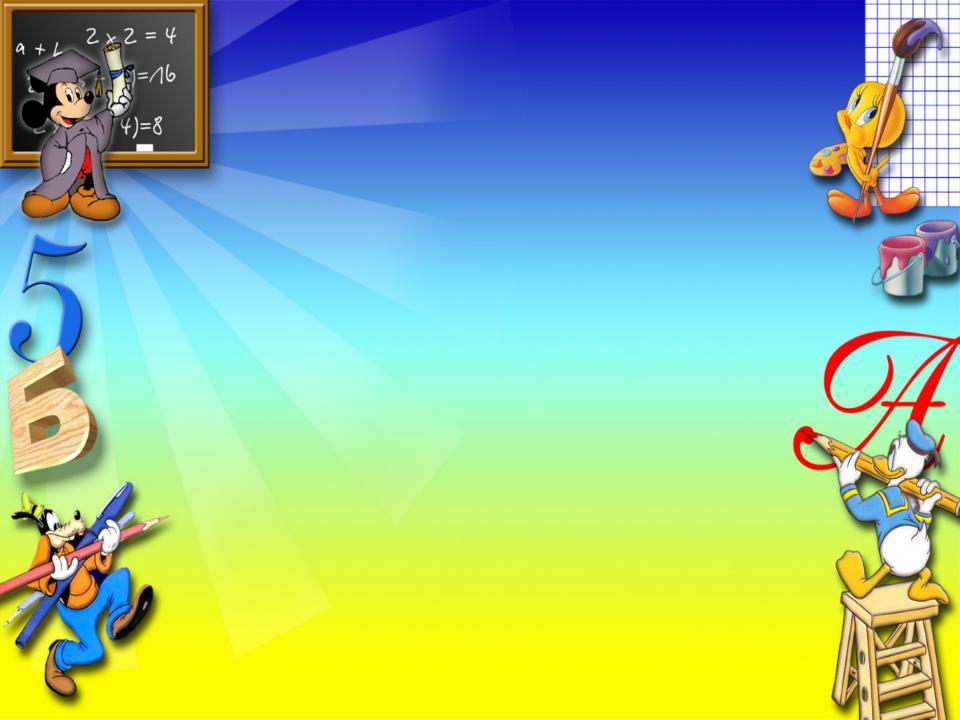 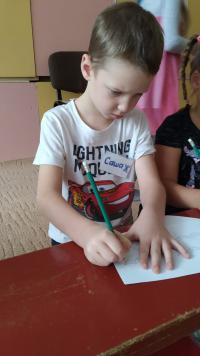 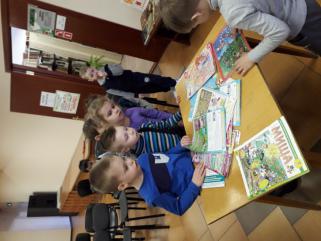 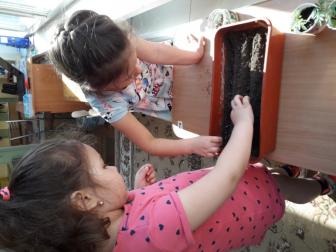 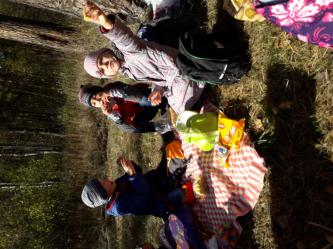 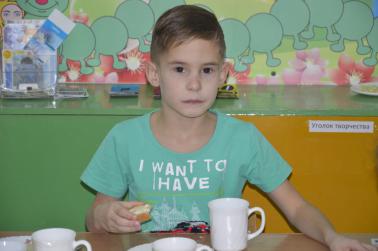 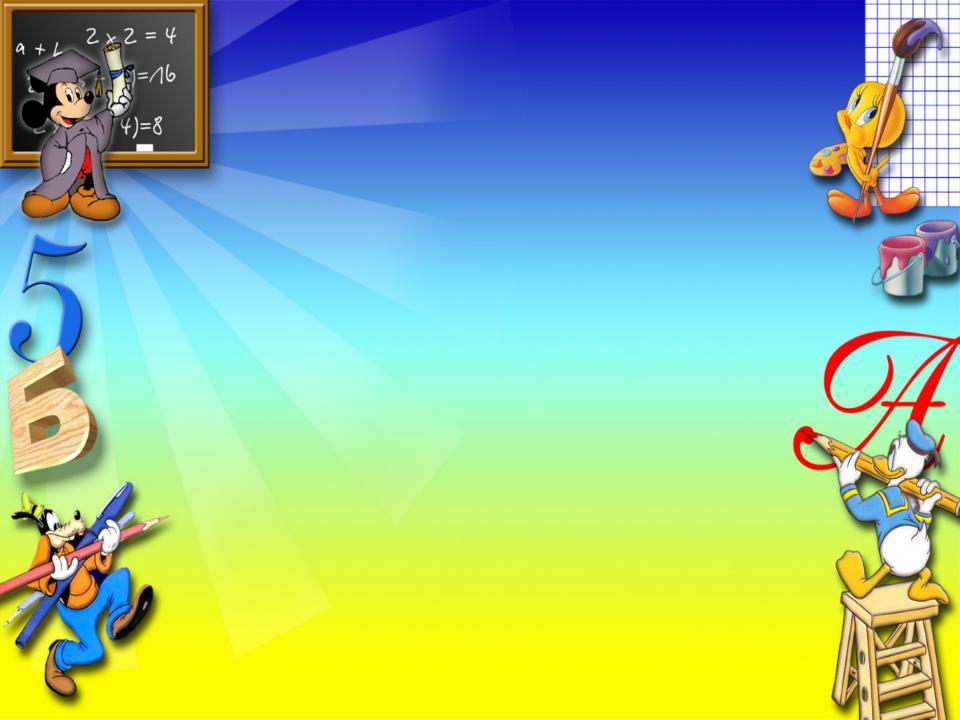 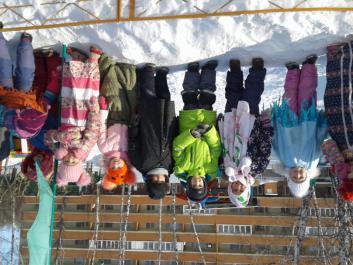 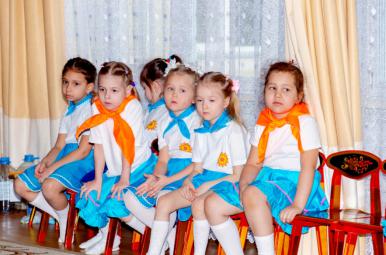 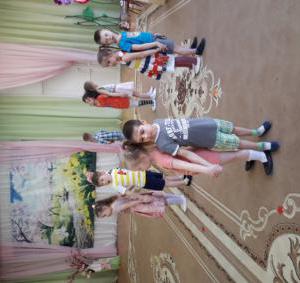 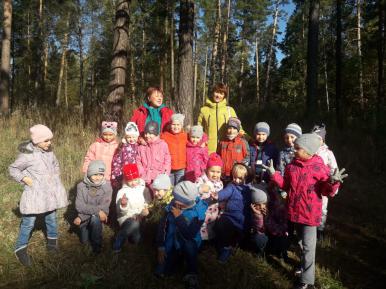 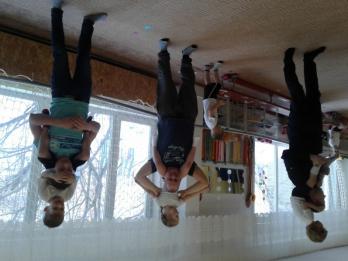 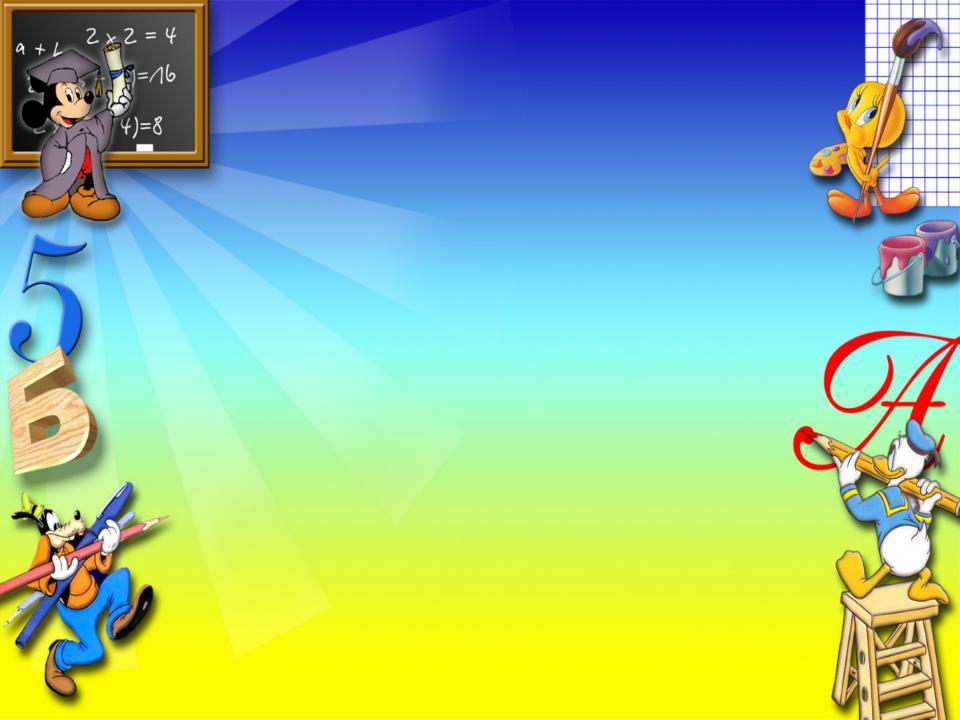 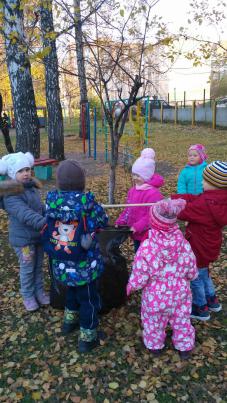 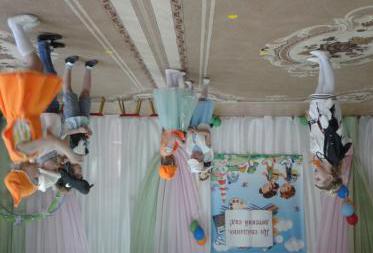 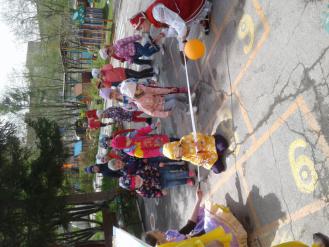 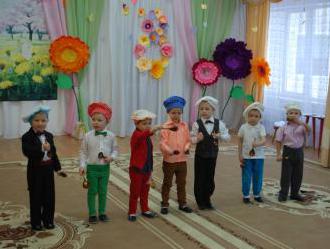 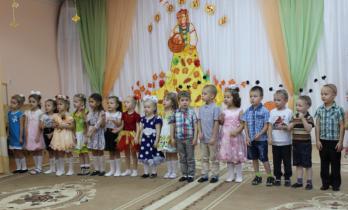 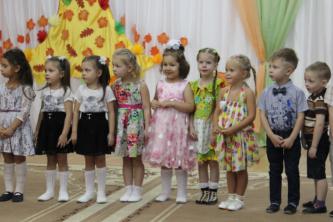 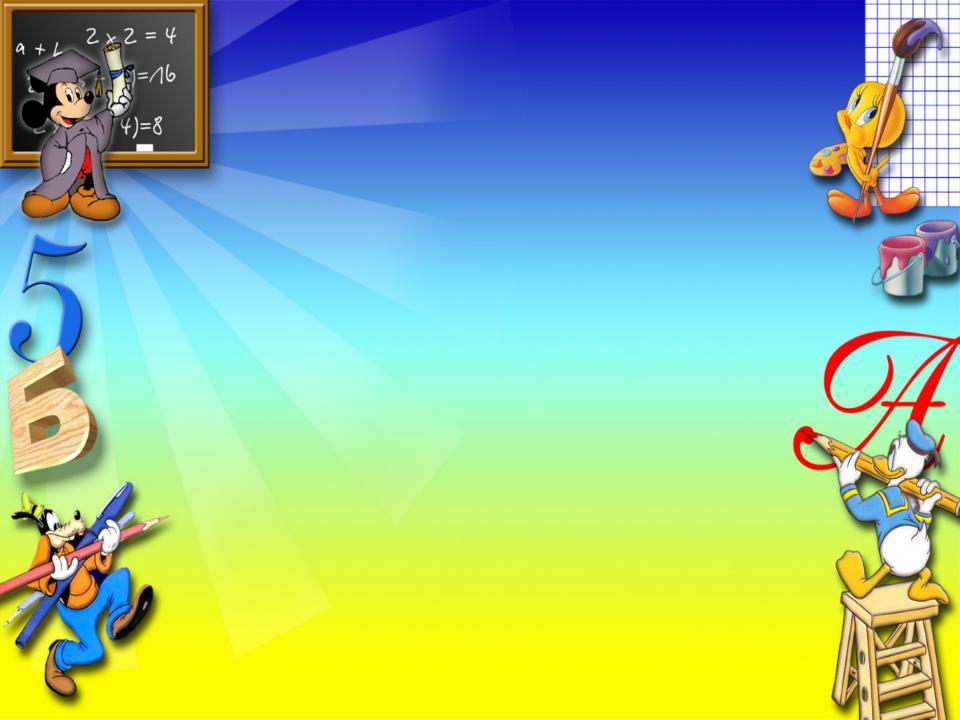 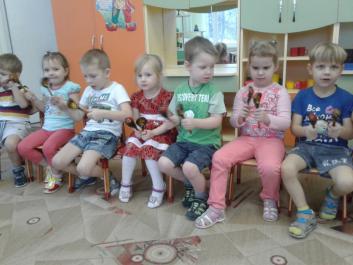 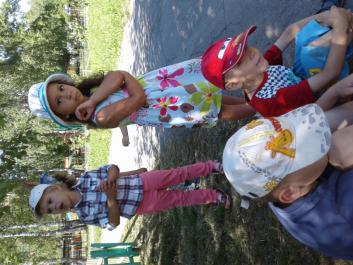 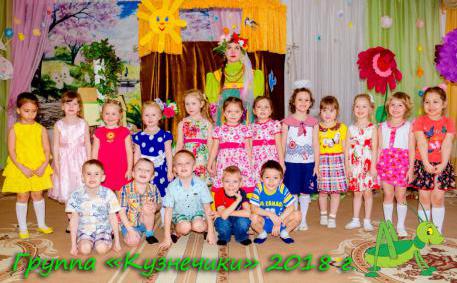 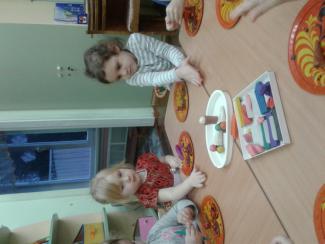 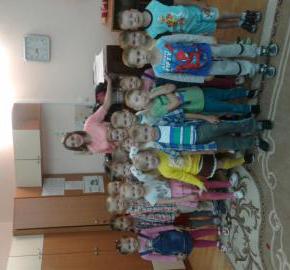 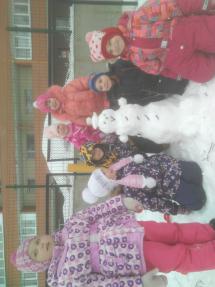 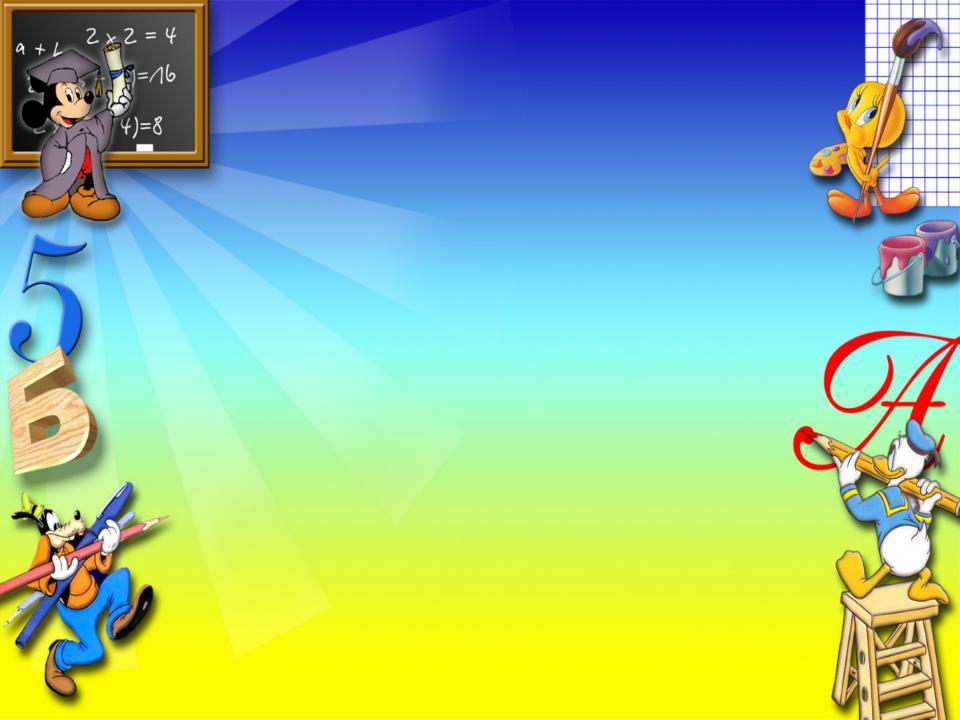 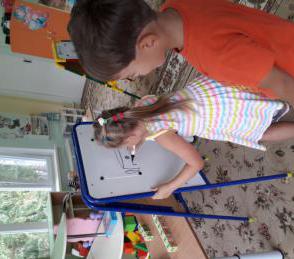 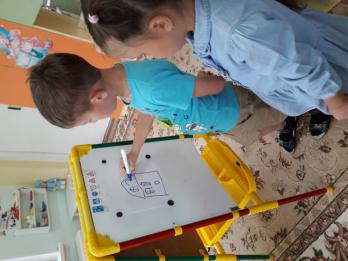 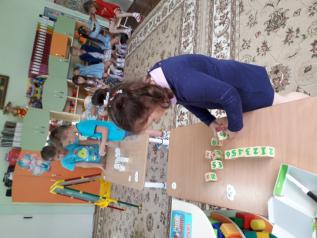 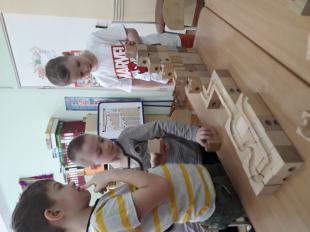 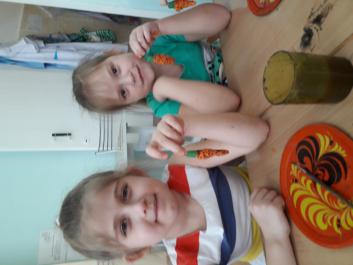 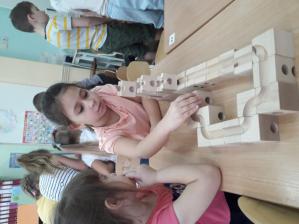 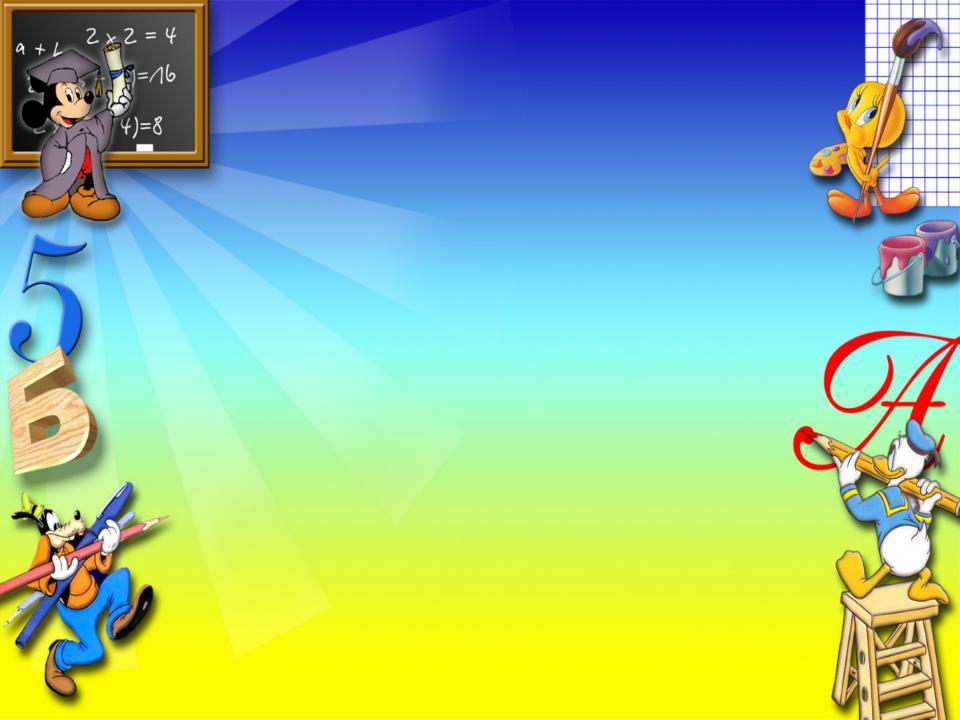 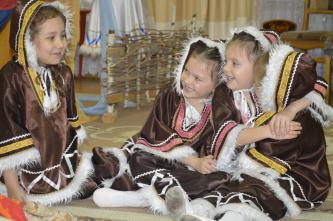 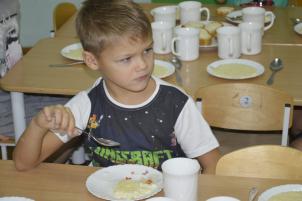 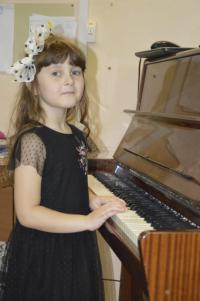 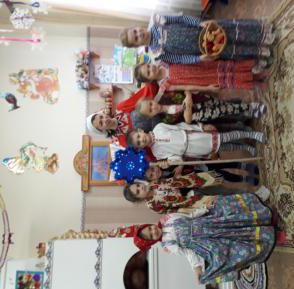 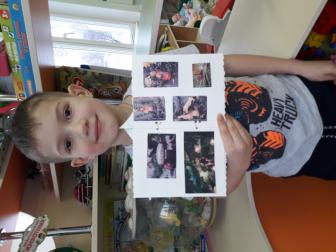 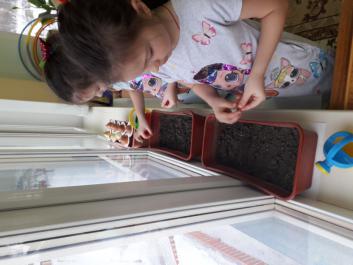 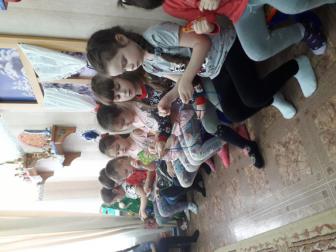 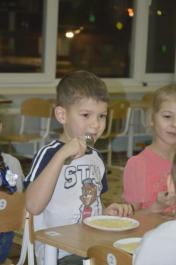 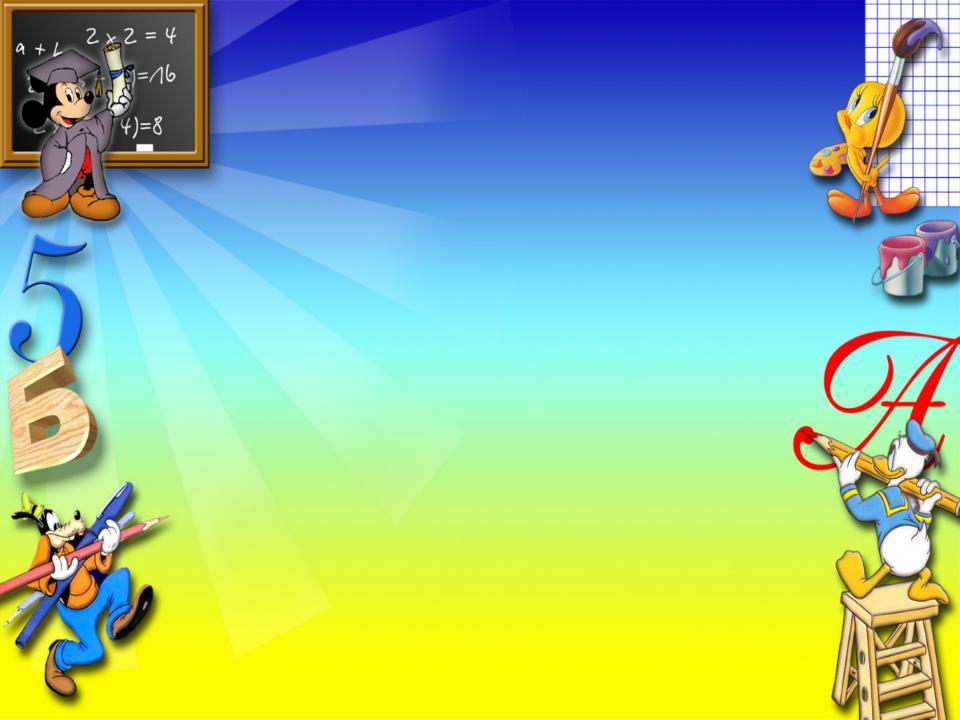 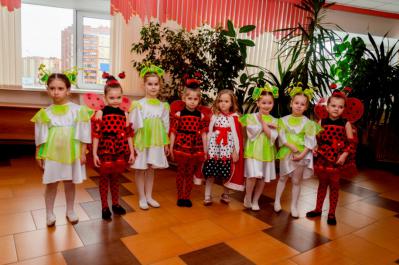 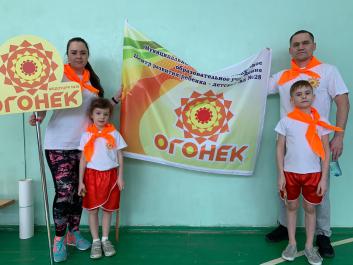 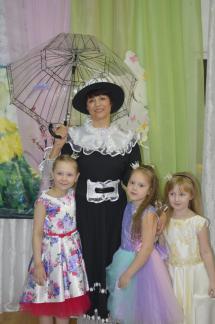 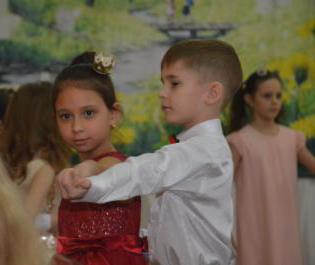 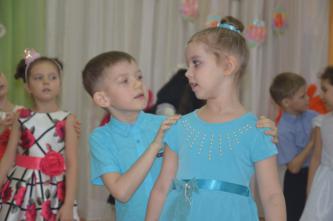 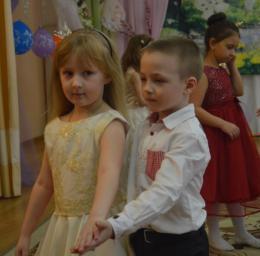 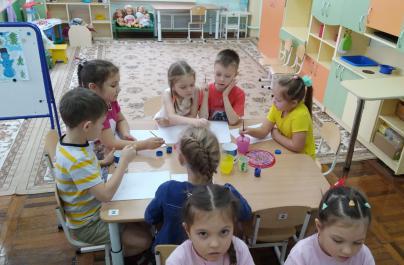 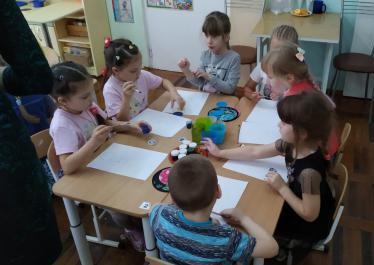 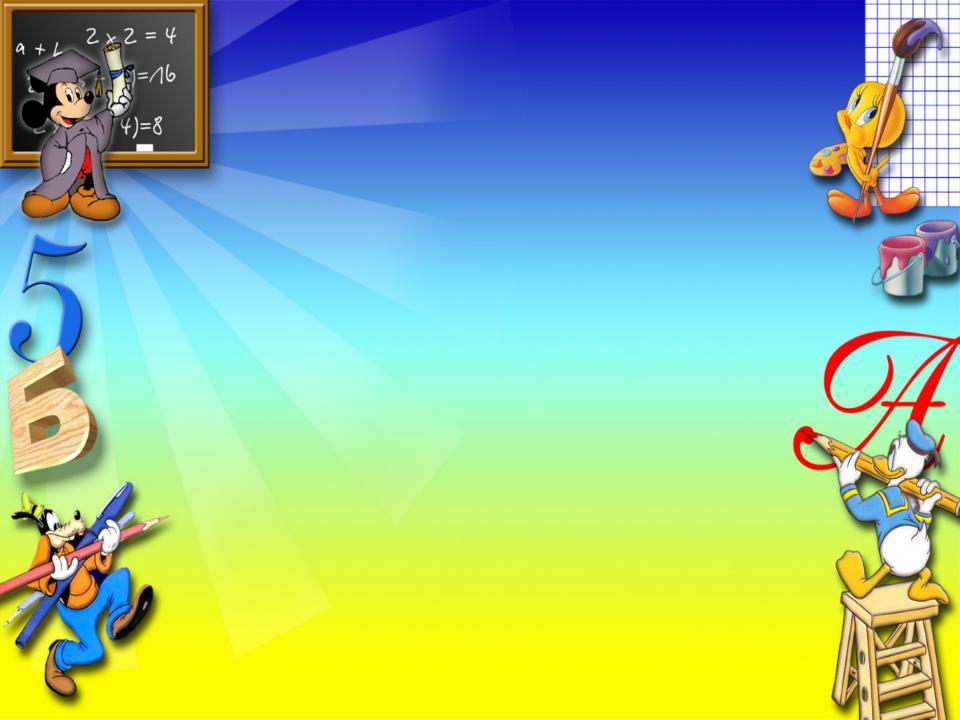 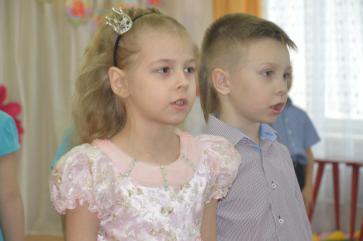 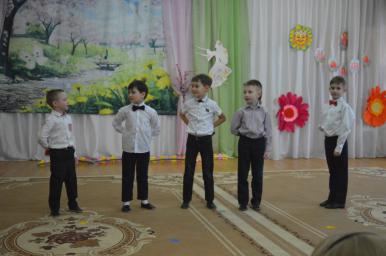 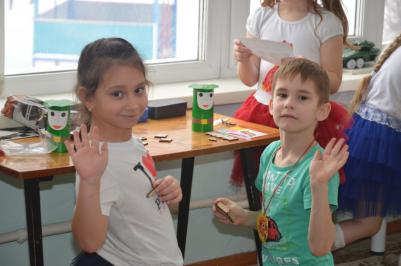 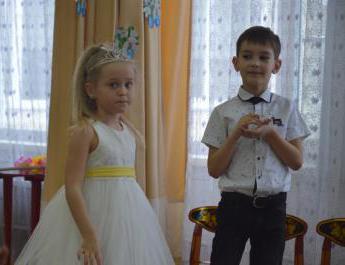 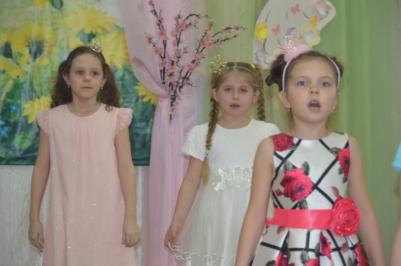 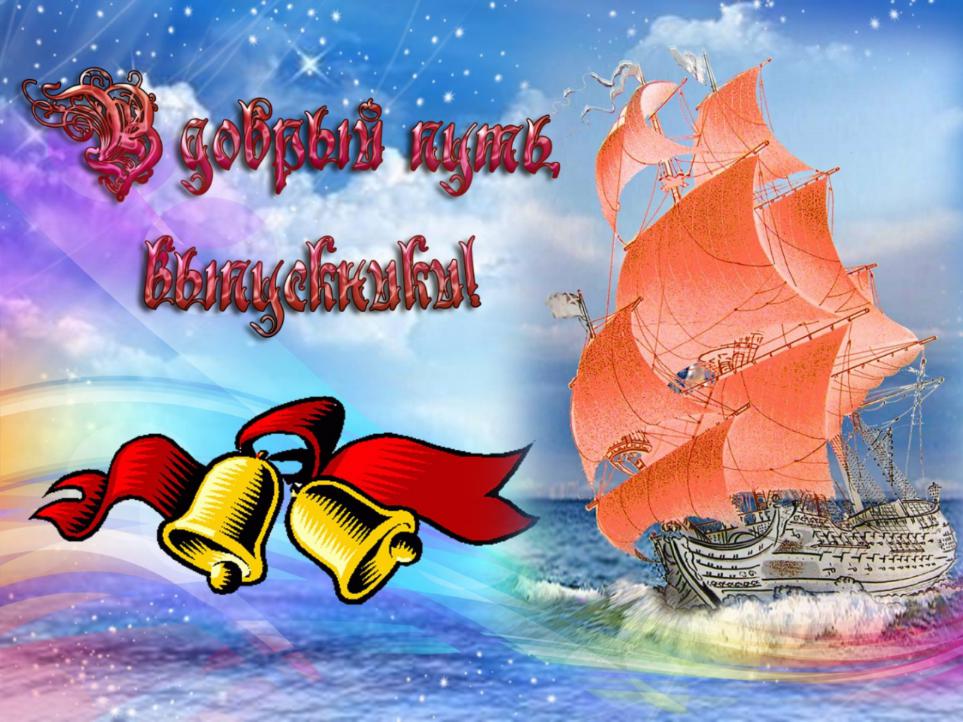